VUCE como portal
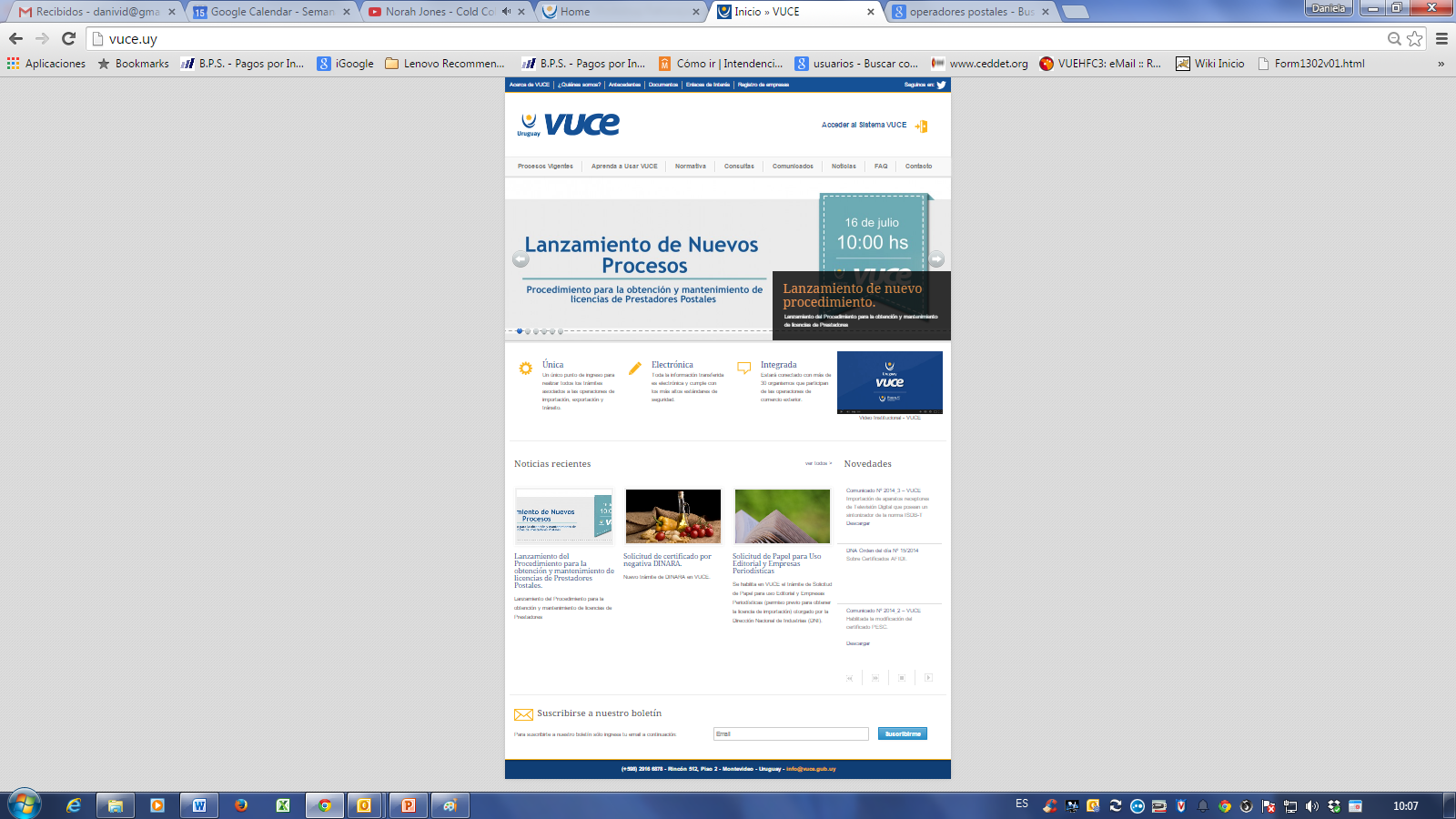 vuce.uy
Punto Único de Ingreso de Información 
Ofrece Conexión entre Organismos Emisores de Documentos y DNA
Transferencia Electrónica de Datos (Sin Papeles)
VUCE como articulador
Canal que coordina e integra
Medio para canalizar inquietudes, sugerencias, problemas
Sinergia y Unidad DNA – VUCE
					info@vuce.gub.uy
VUCE en el mundo
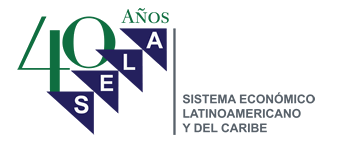 En la práctica
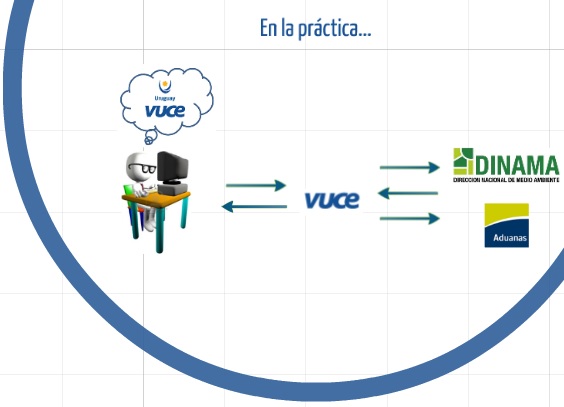 ¿Qué servicios ofrece?
Tramitación de Documentos Obligatorios
Solicitud de Certificados
Autorización de Organismos 
Transmisión Electrónica a DNA

Pago Electrónico

Comunicación con sistemas privados
¿Cómo debo realizar el trámite?
Obtener usuario y contraseña
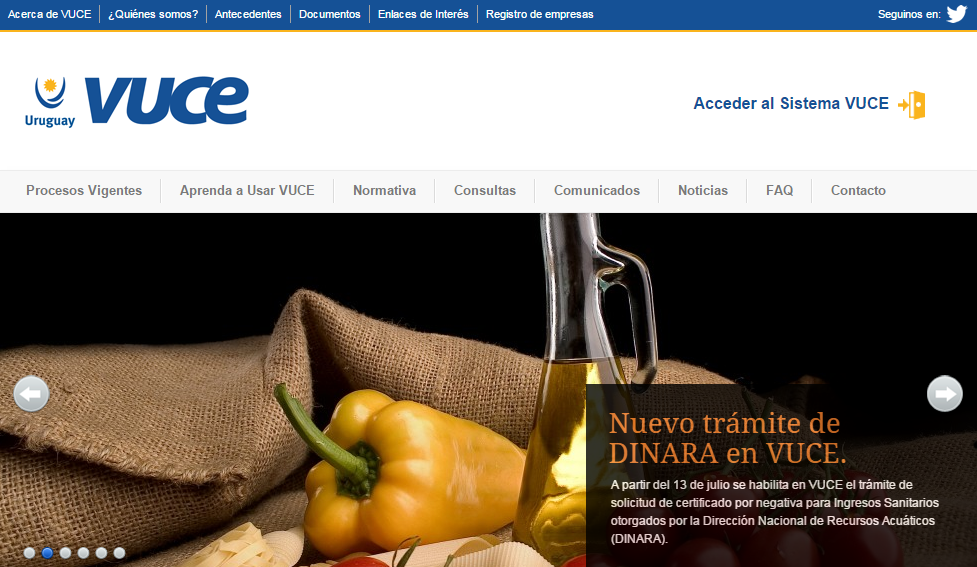 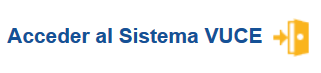 ¿Cómo debo realizar el trámite?
Acceder al sistema
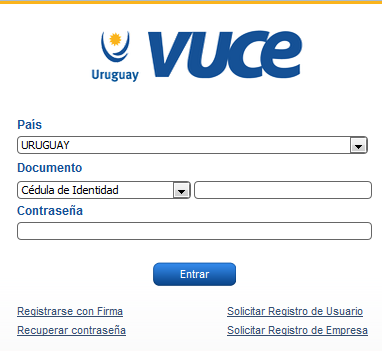 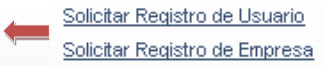 ¿Cómo debo realizar el trámite?
Bandeja de Entradas
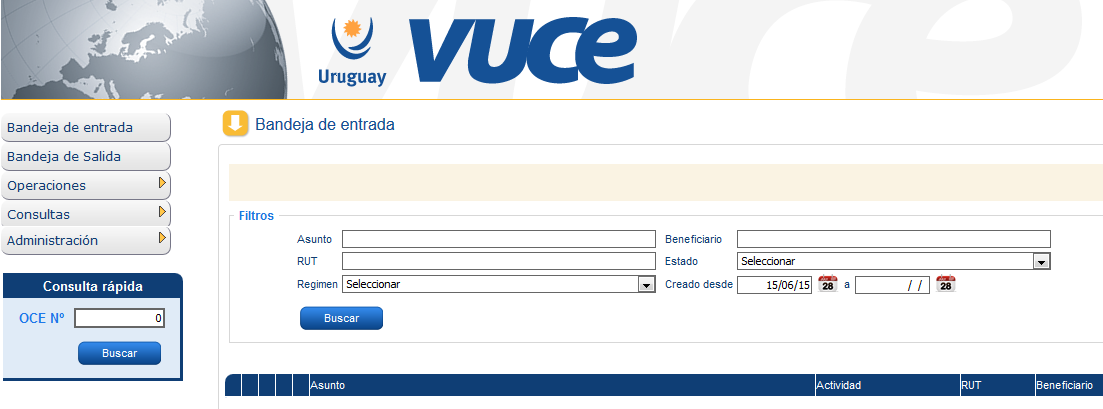 ¿Cómo debo realizar el trámite?
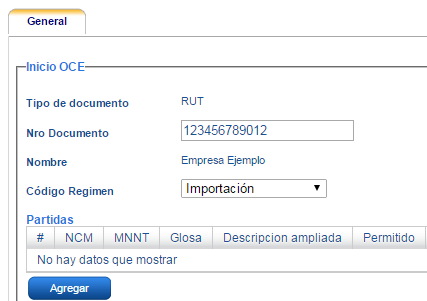 Solicitud de destrucción:
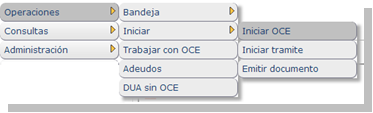 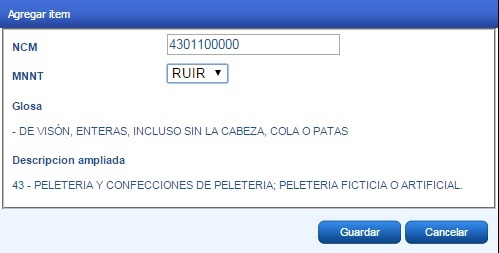 ¿Cómo debo realizar el trámite?
Solicitud de destrucción:
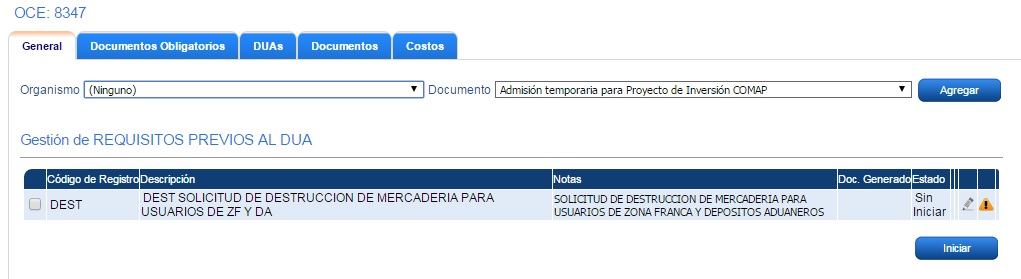 ¿Cómo debo realizar el trámite?
Solicitud de destrucción:
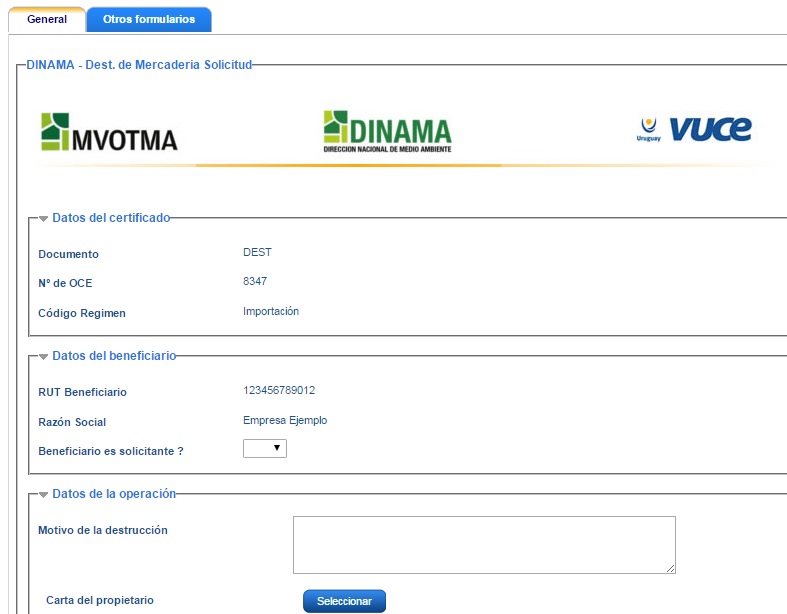 ¿Cómo debo realizar el trámite?
Observaciones:

Visto bueno DINAMA:
Imprimo formulario y firma empresa
Entrega en Mesa de Entrada DINAMA
Envío vía VUCE solicitud

Observaciones al trámite.
Procesos Implementados
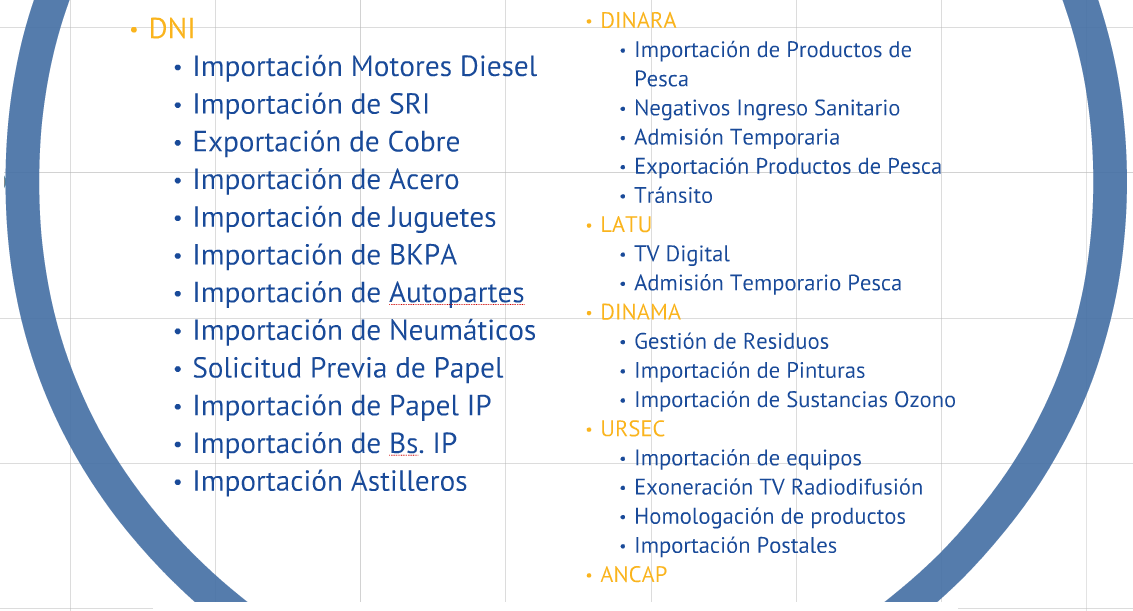 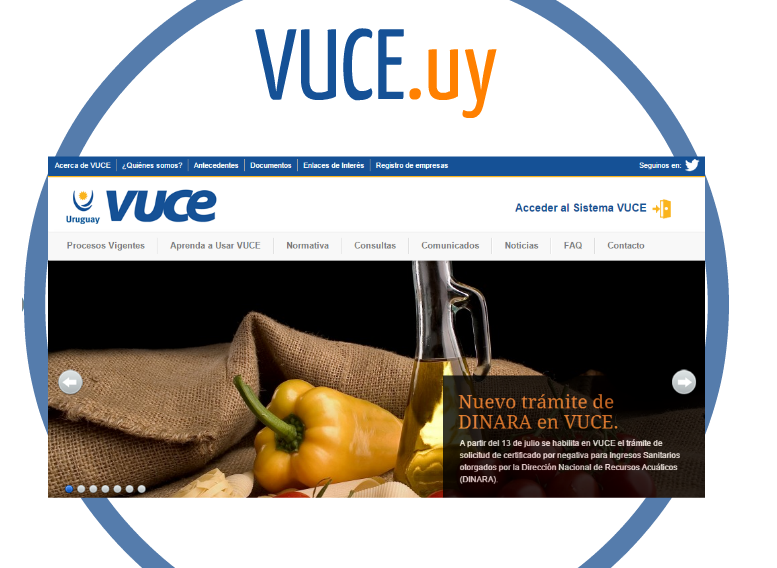 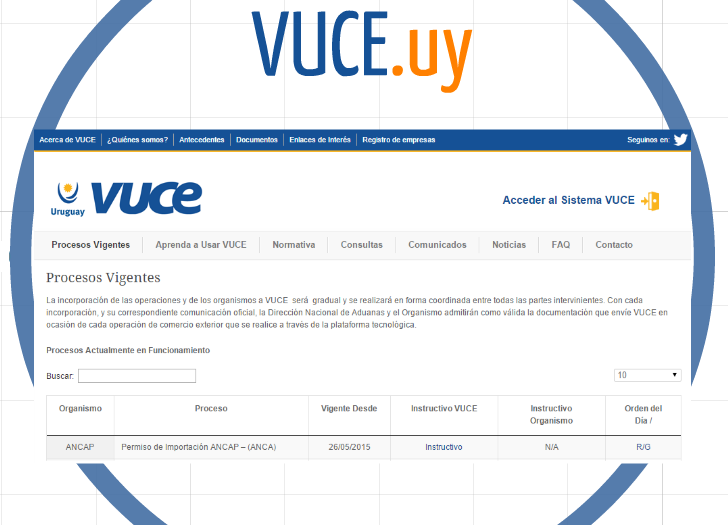 vuce.uy
info@vuce.gub.uy